Incertitude de la borne de Cramér-Rao : conséquences en SRM quantitative
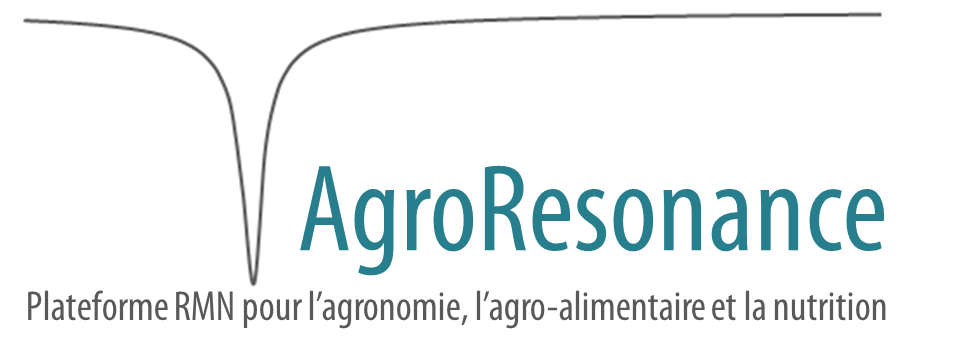 G. Pagès, J.-M. Bonny
Quantification in MRS
Fitting of a (correct) model on noisy NMR data
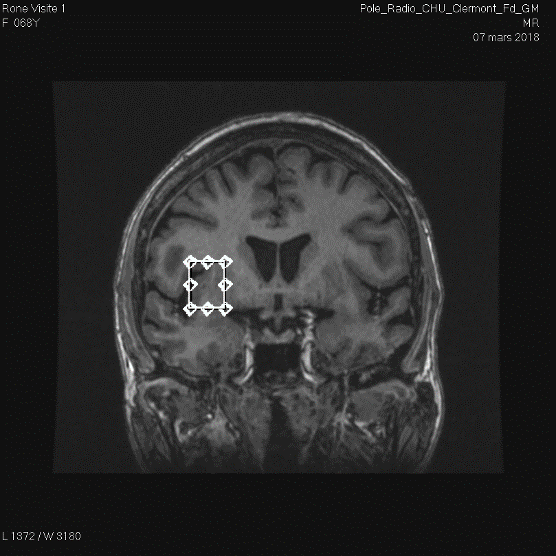 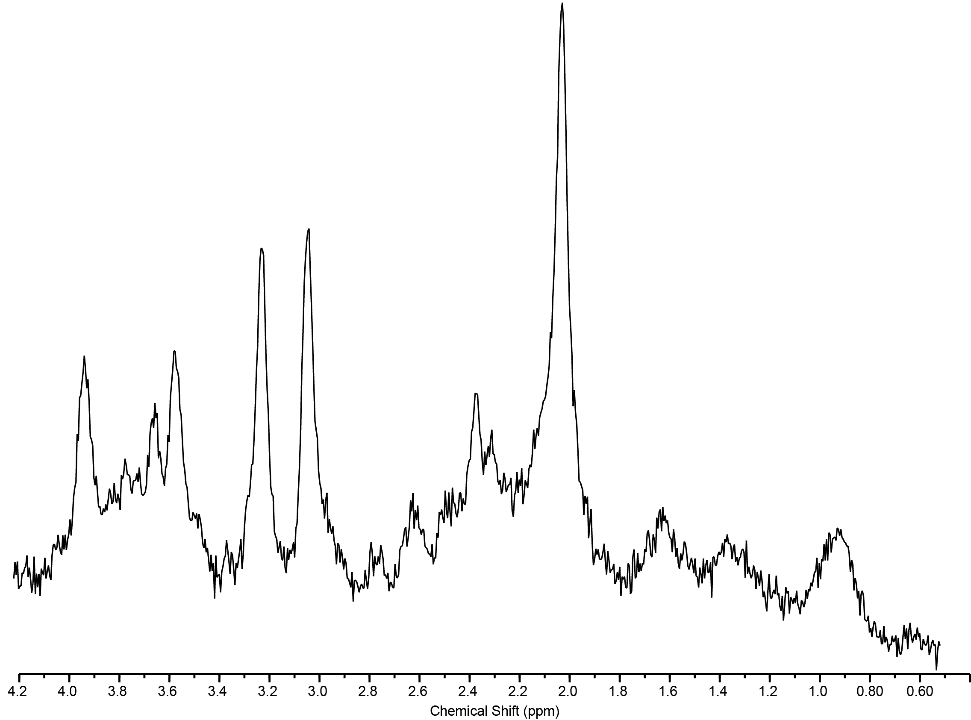 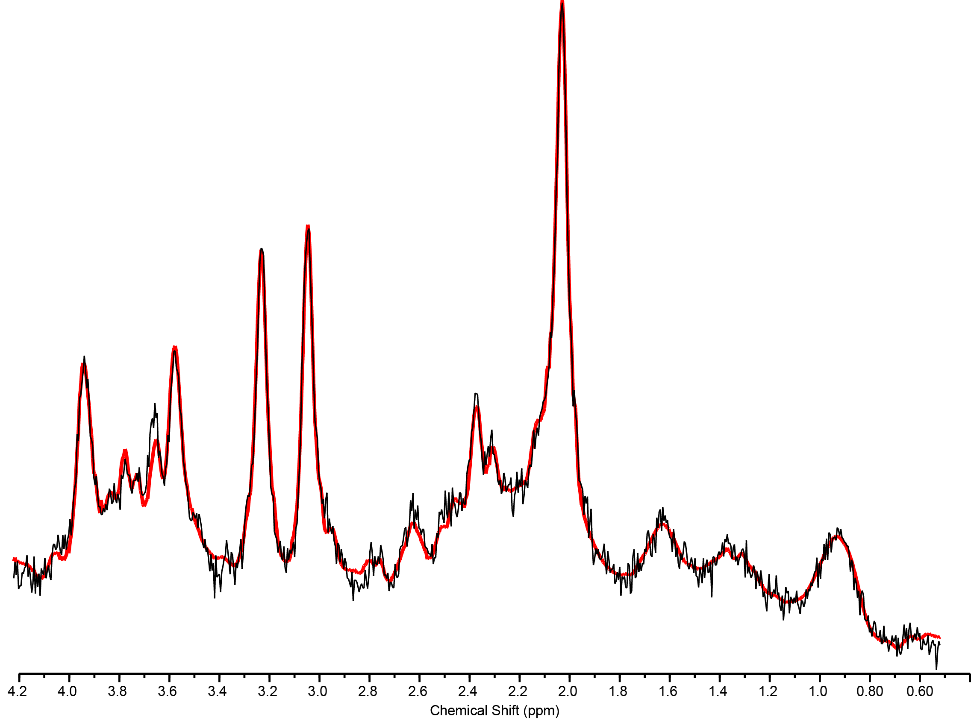 Data courtesy of C. Chassain, CHU Clermont-Ferrand
3T
Head coil 
PRESS
VOI = 20x15x15 mm3
Tacq = 7 min
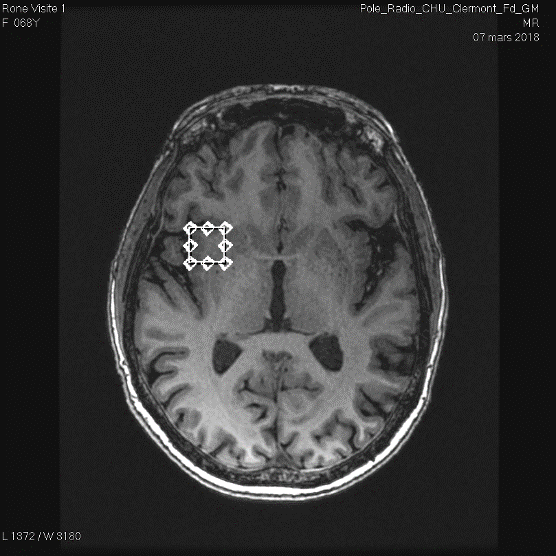 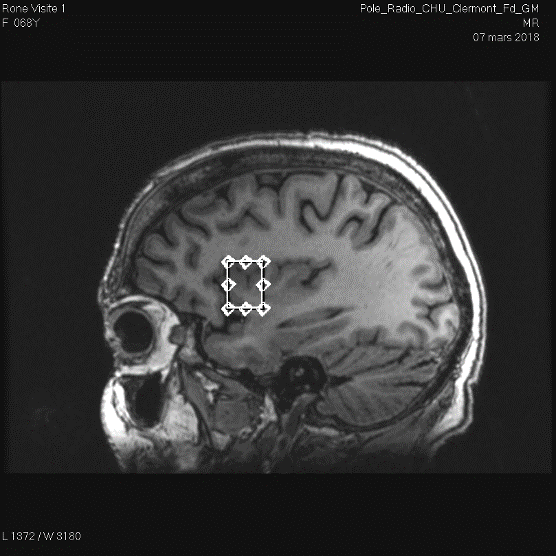 [Speaker Notes: We need a model to fit data
The parameters of the model being available in database]
Quality check
Uncertainties of the fitted parameters
Evaluated by the relative CRB level		rCRB
Used as SD of estimation / for rejecting the fit

 Raised issues with this indicator
	see Tisell et al., Magn. Reson. Med. (2013) 70, 905, Kreis, Magn. 	Reson. Med. (2016) 75, 15
[Speaker Notes: Low concentration metabolites can lead to artefactually boosted rCRB]
Background
rCRB = lowest relative uncertainty value which can be reached by estimation
No convergence guaranteed
True values of parameters are needed = replaced by the estimates
		rCRB	     rCRB*
[Speaker Notes: Do not knwo any true parameters and we remplace them by estimates leading to a noisy rCRB, whiwh will be called here rCRB*]
Aims
To investigate the uncertainties on rCRB*

To prevent the possible confounding effects on quantification
rCRB simulations
Two FIDs containing
 1 singlet
 2 partially resolved signals (Δ = 10 Hz)
Addition of noise to reach a specified rCRB level
100,000 Monte-Carlo simulations
rCRB* distributions
Asymmetric pdf
 Asymmetry   with rCRB
 rCRB* mode < rCRB
Singlet model
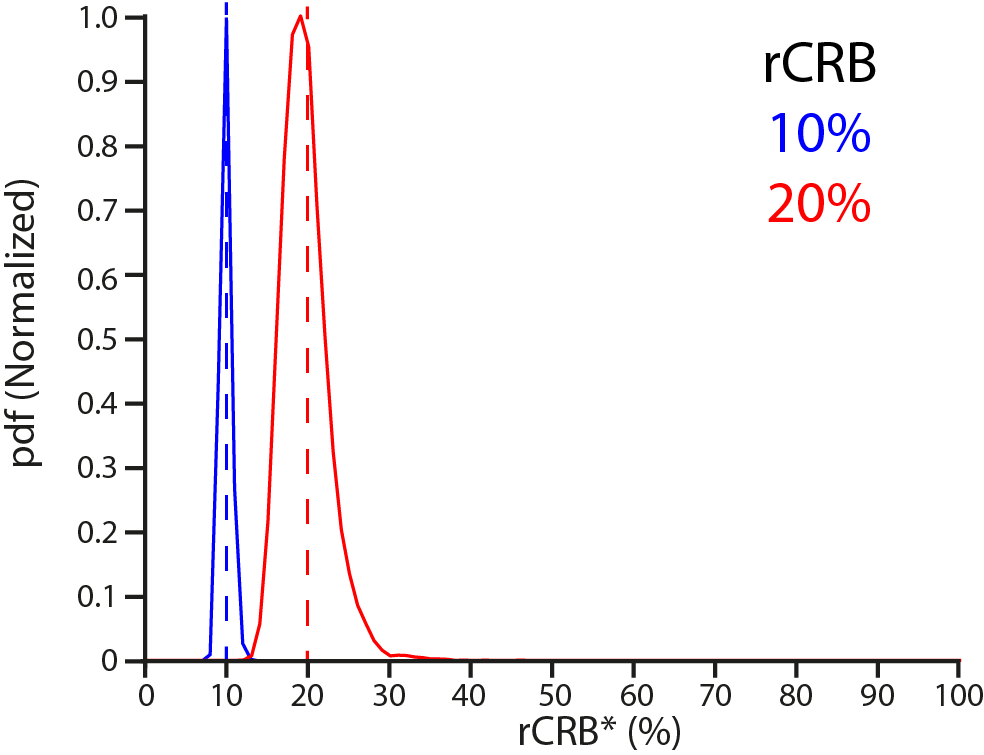 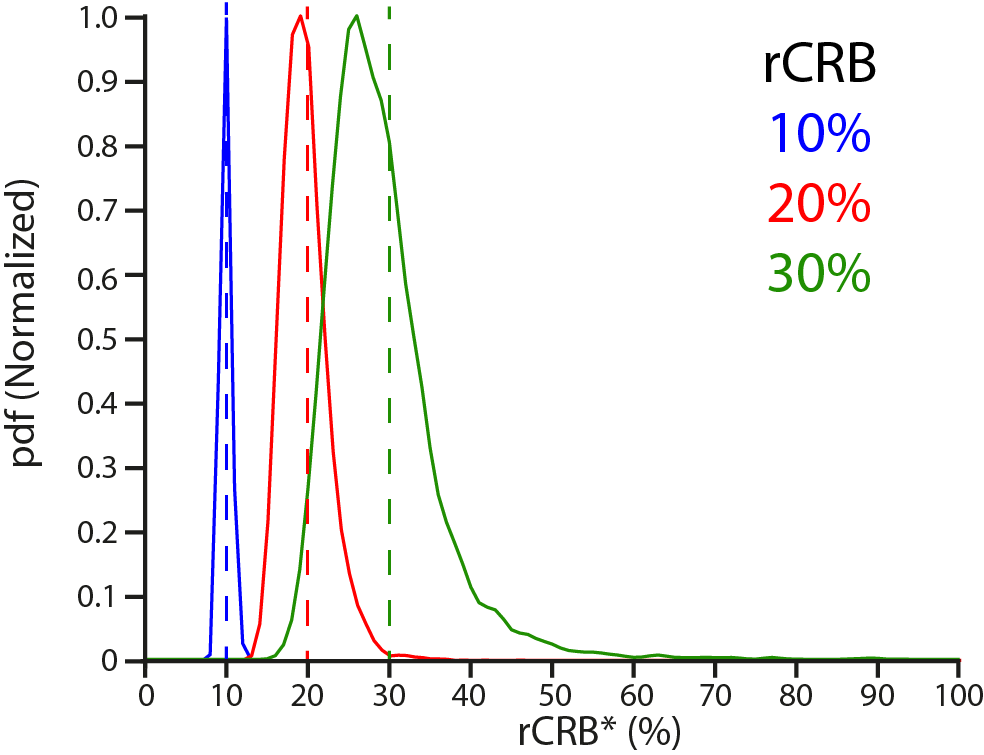 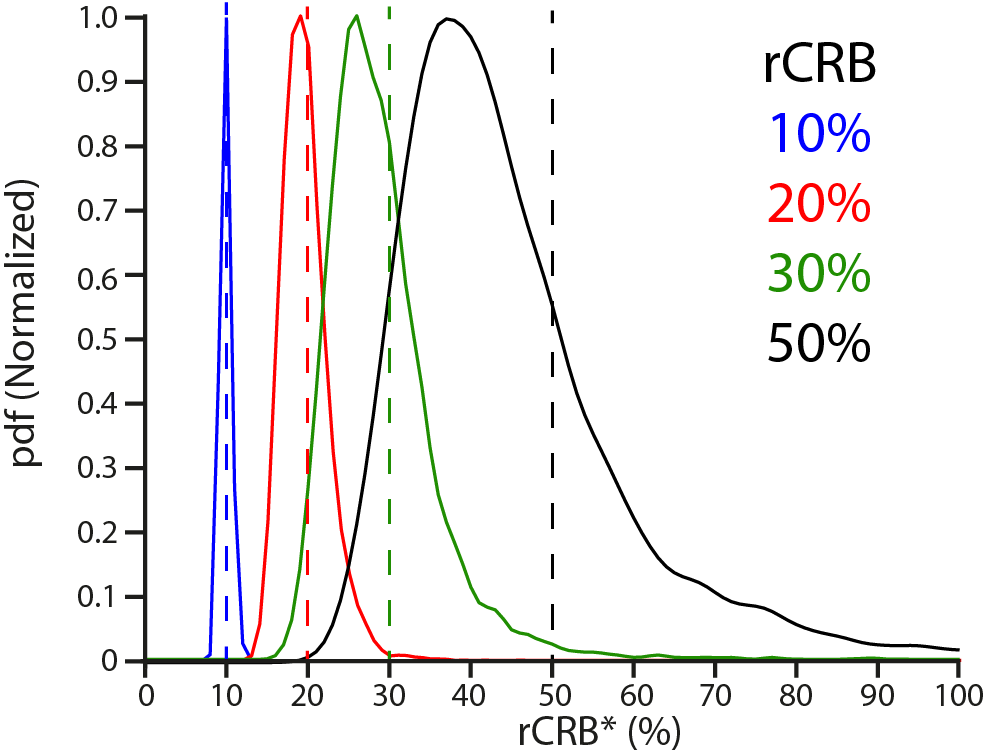 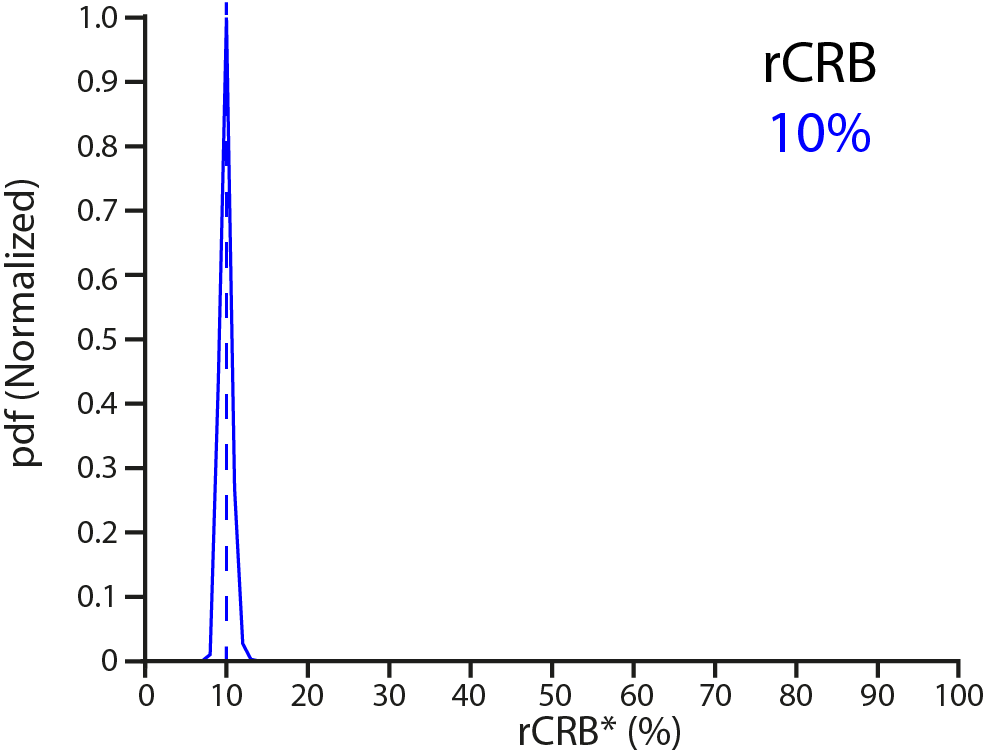 rCRB* distributions for singlet model
Experimental
Simulation
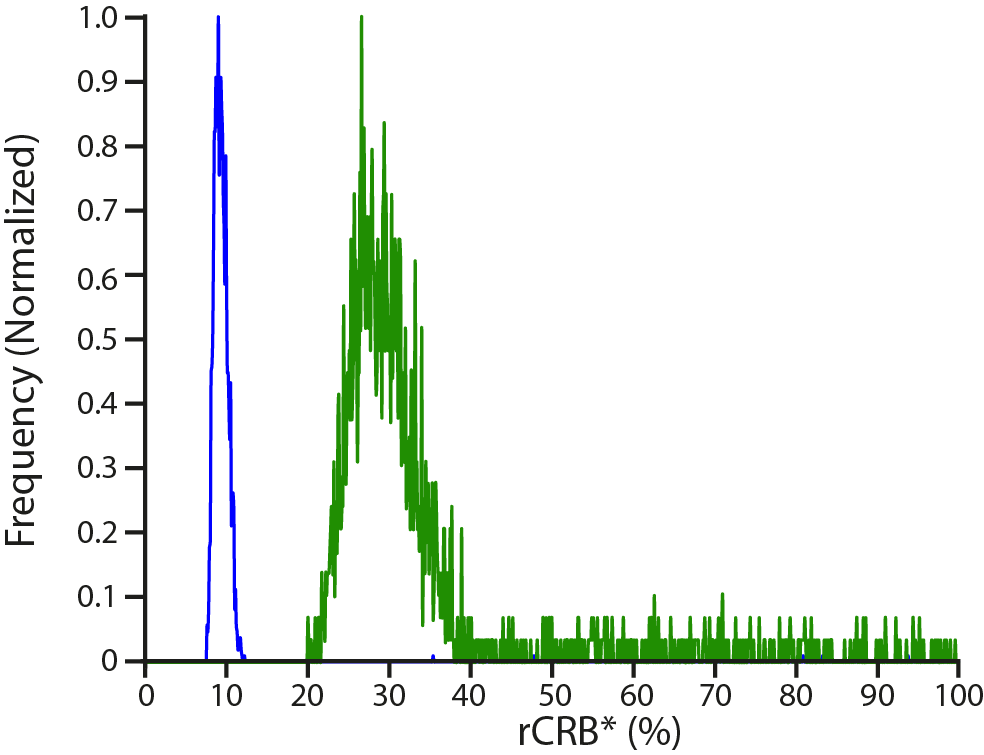 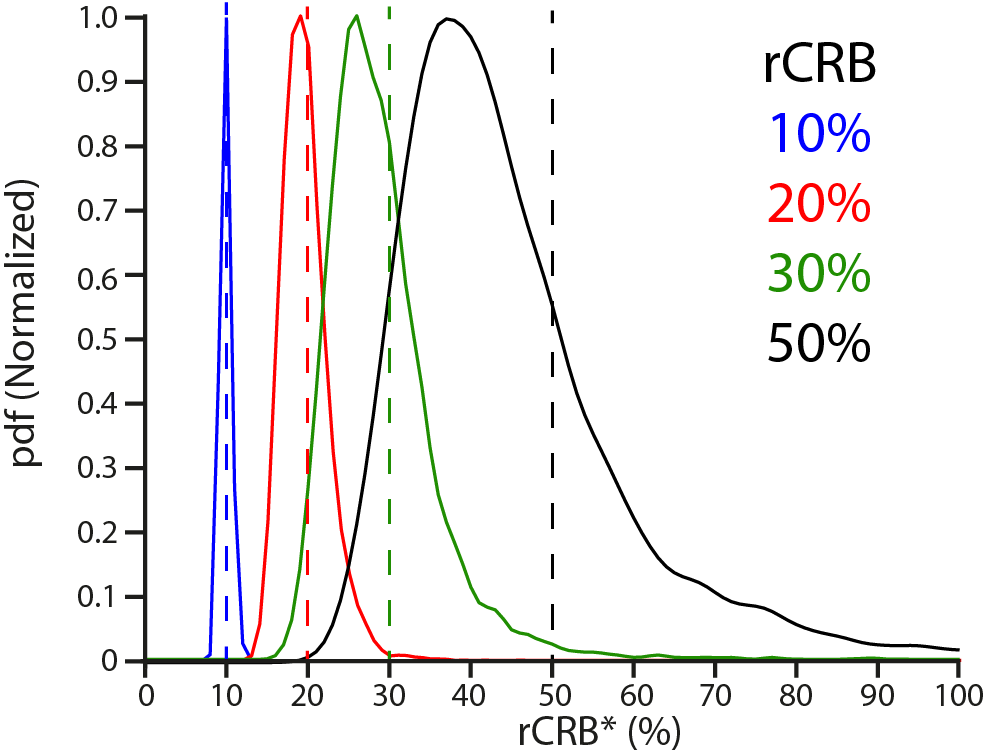 Simulation of rCRB* distributions
Singlet model
2 overlapped singlets
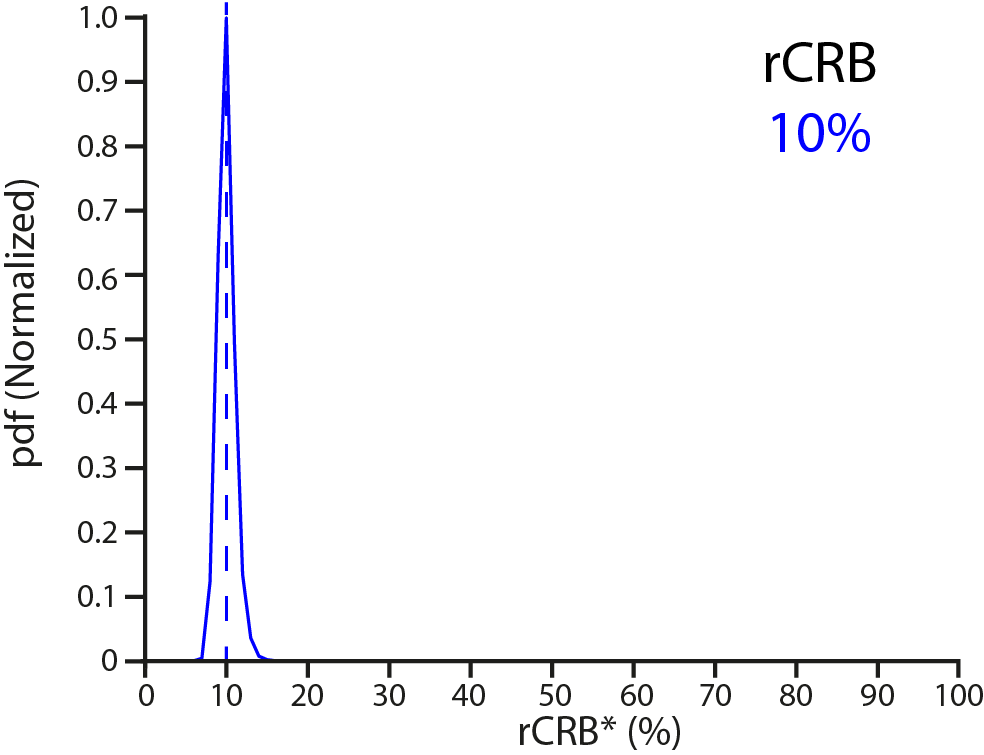 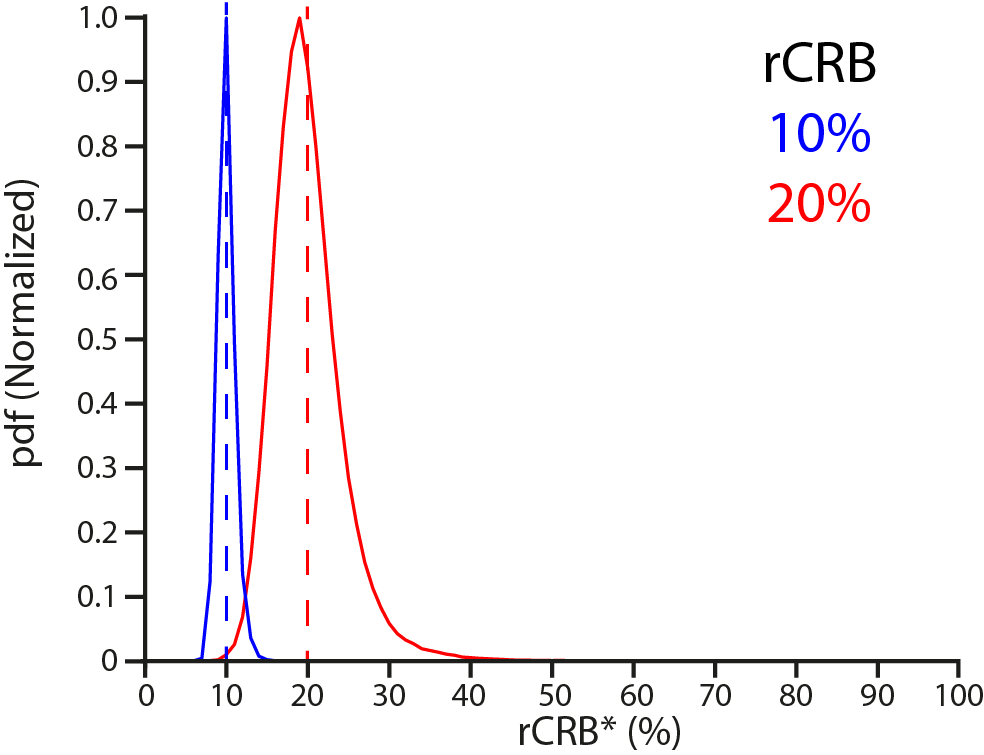 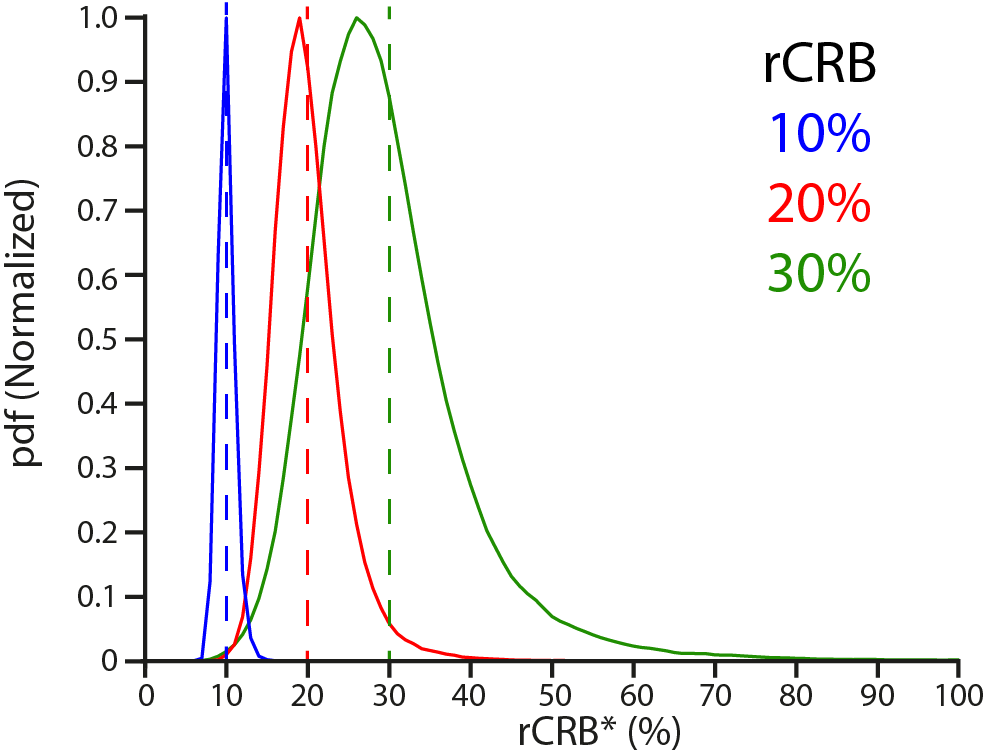 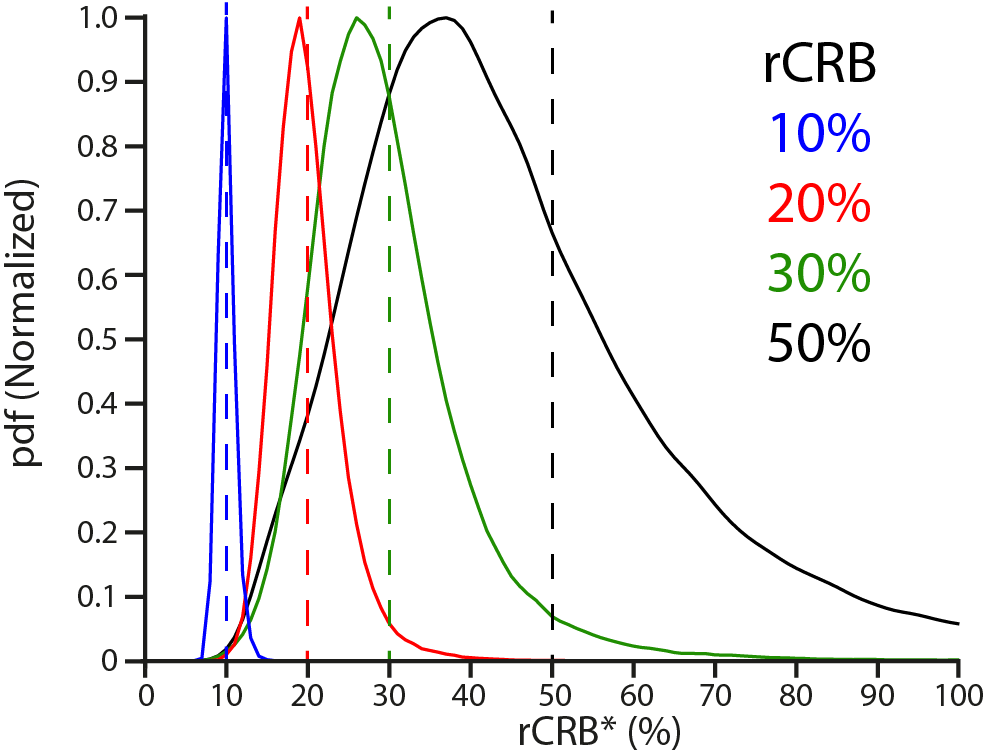 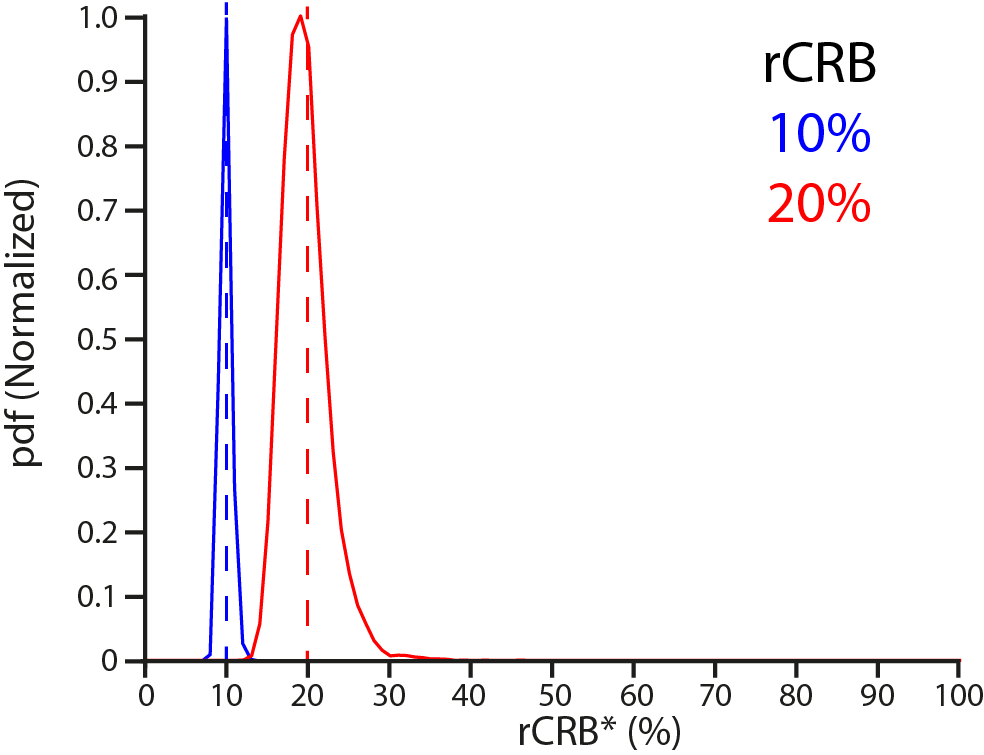 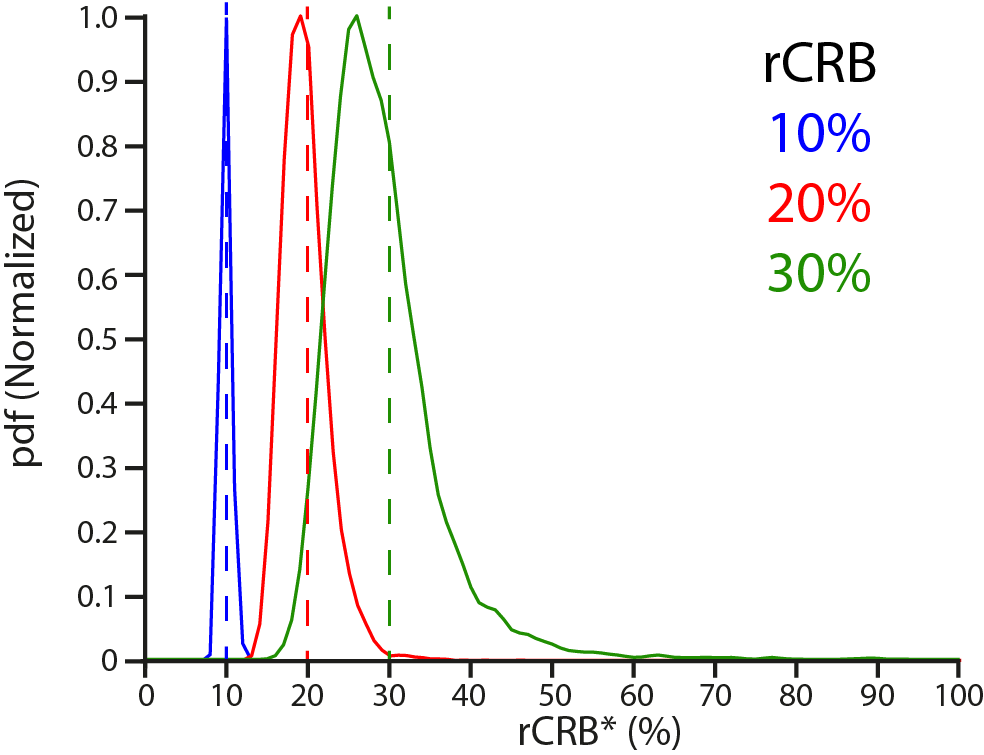 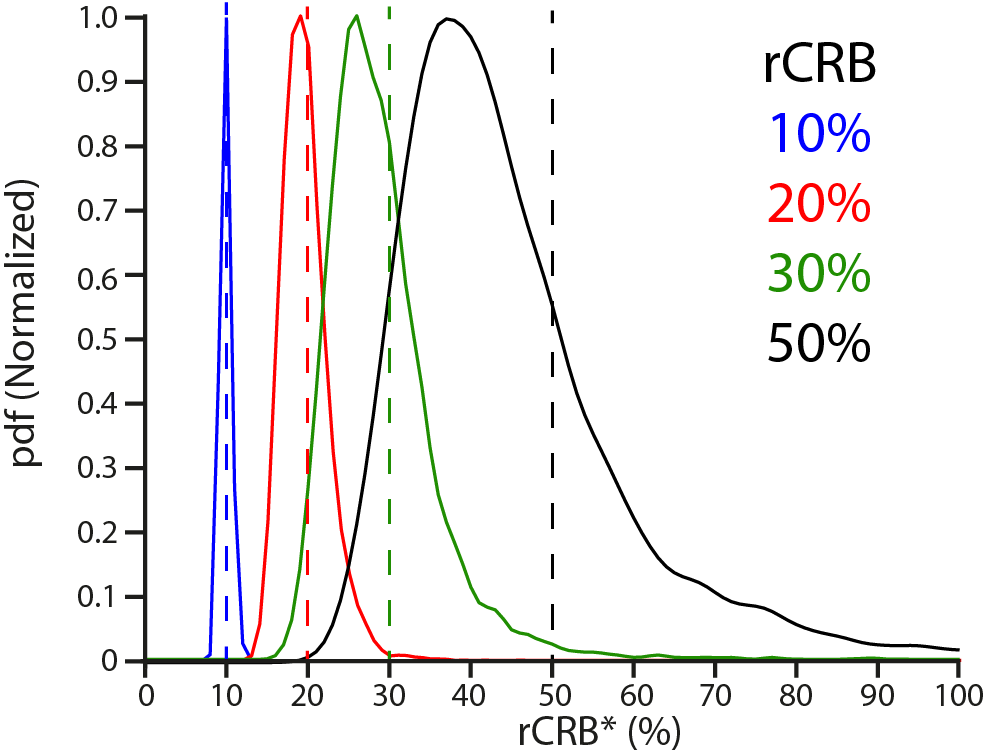 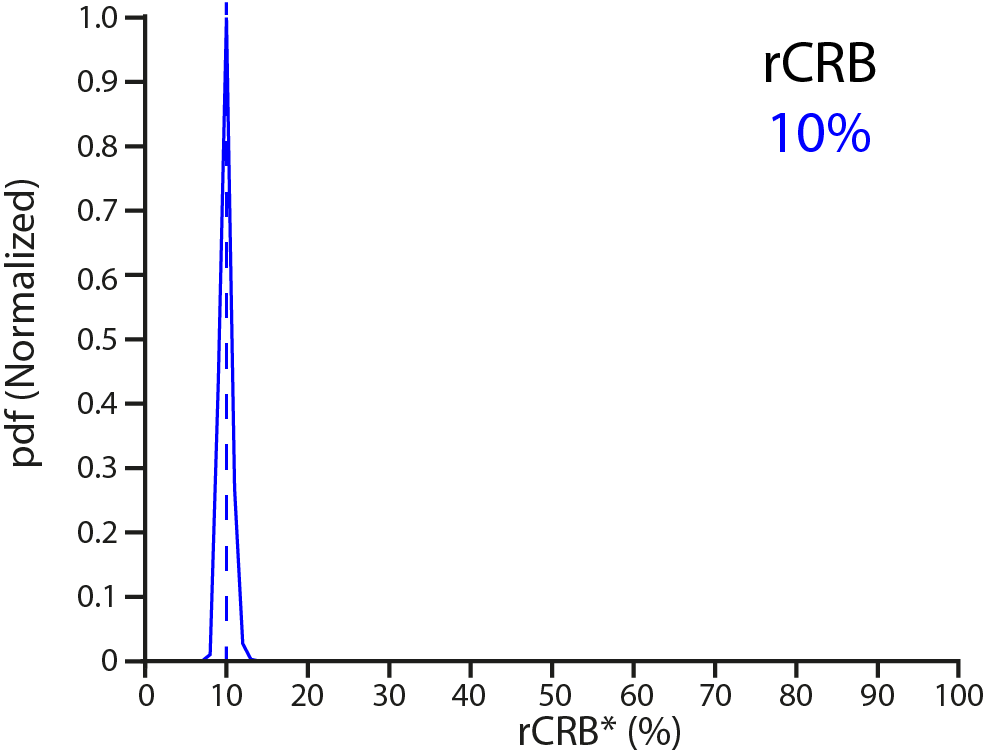 Simulation analysis
(r)CRB* is uncertain
Propagation of noise
Noise introduced twice in rCRB*
 (r)CRB is an inaccessible parameter
	Estimation ≠ CRB-based experimental design
Risk computation (singlet model)
False positive
Steep curve to limit risk
False detection   with the threshold η
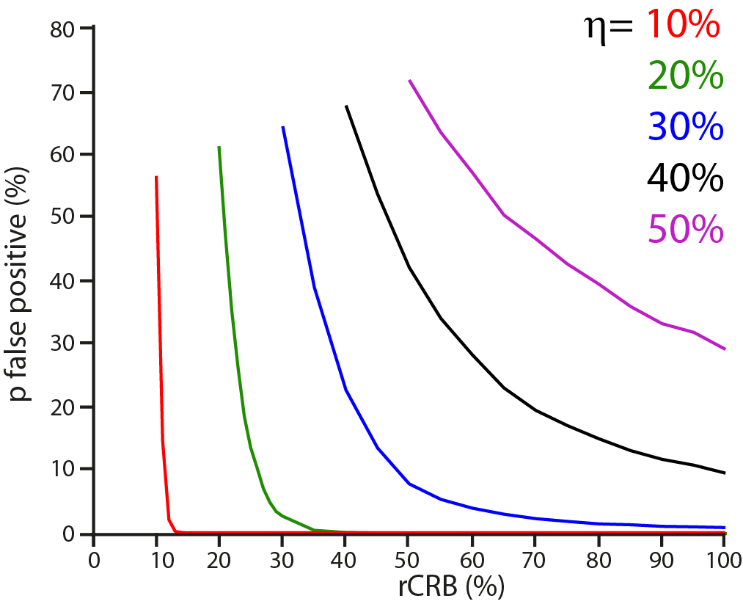 Take home messages
(r)CRB* from (noisy) data should be used with caution
	Optimistic tendency when the noise is dominant
To limit false acceptance = conservative threshold levels 	<20%
More in
Uncertainties of calculated Cramér-Rao lower bounds: implications for quantitative MRS
J.-M. Bonny, G. Pagès, Magn. Reson. Med. (2019) 81(2) 759-764
Simulation of rCRB* distributions
Singlet model
Doublet model
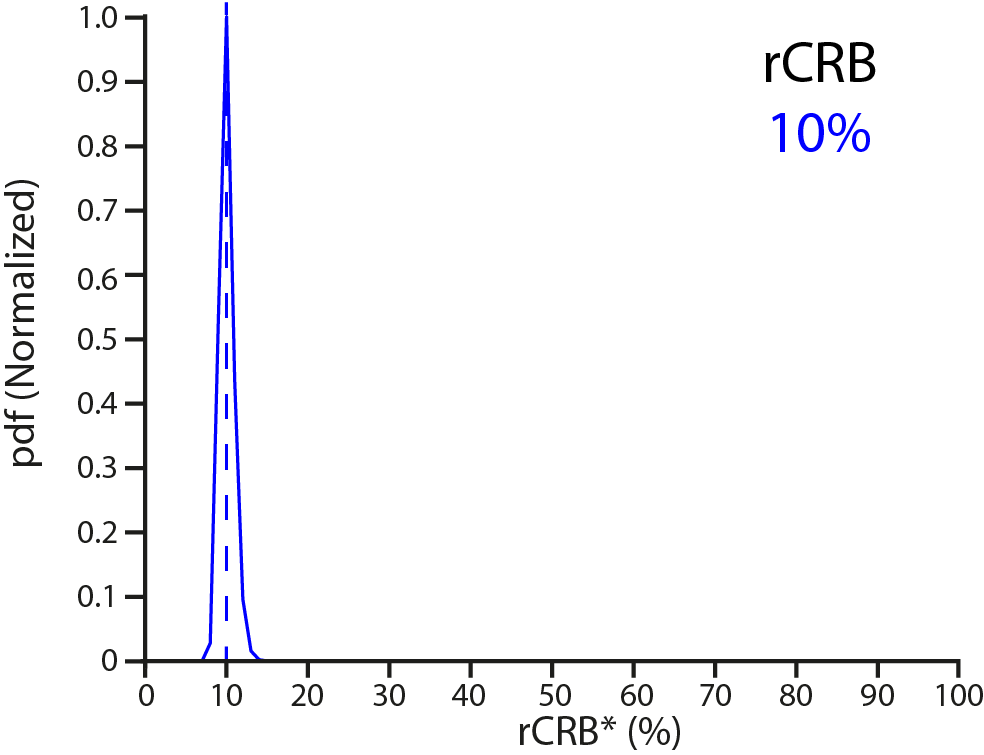 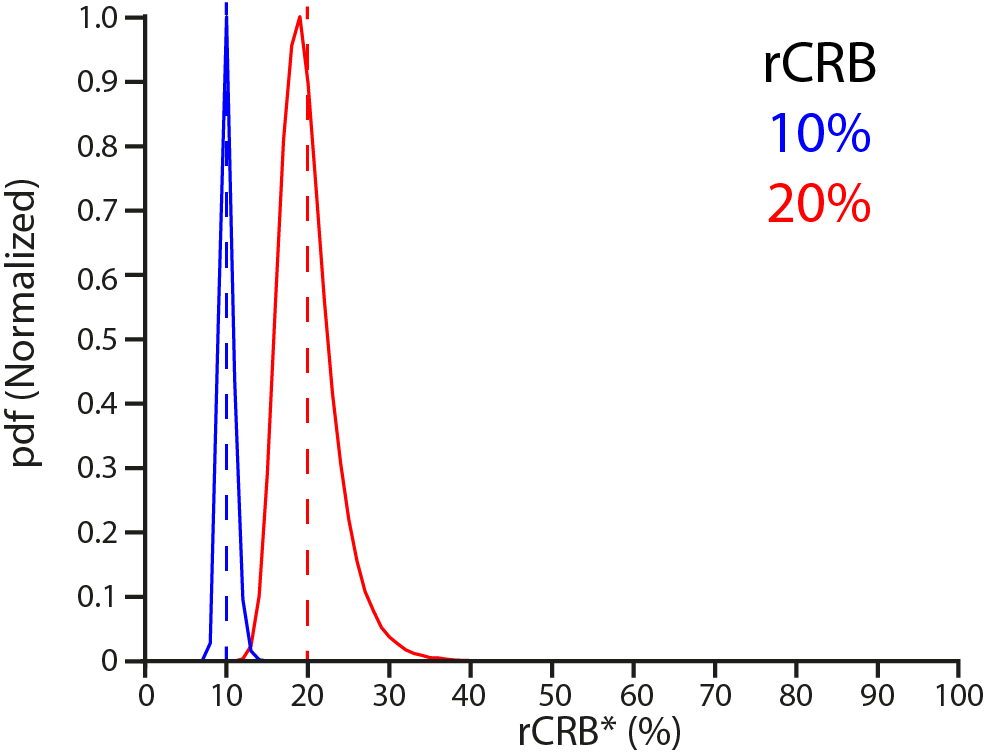 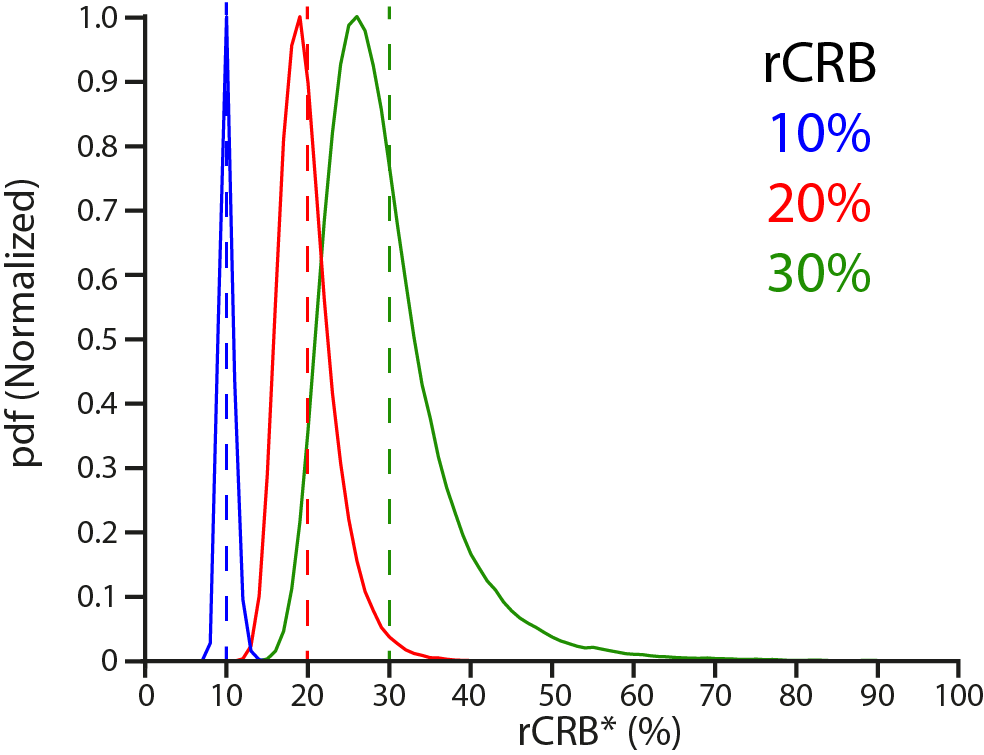 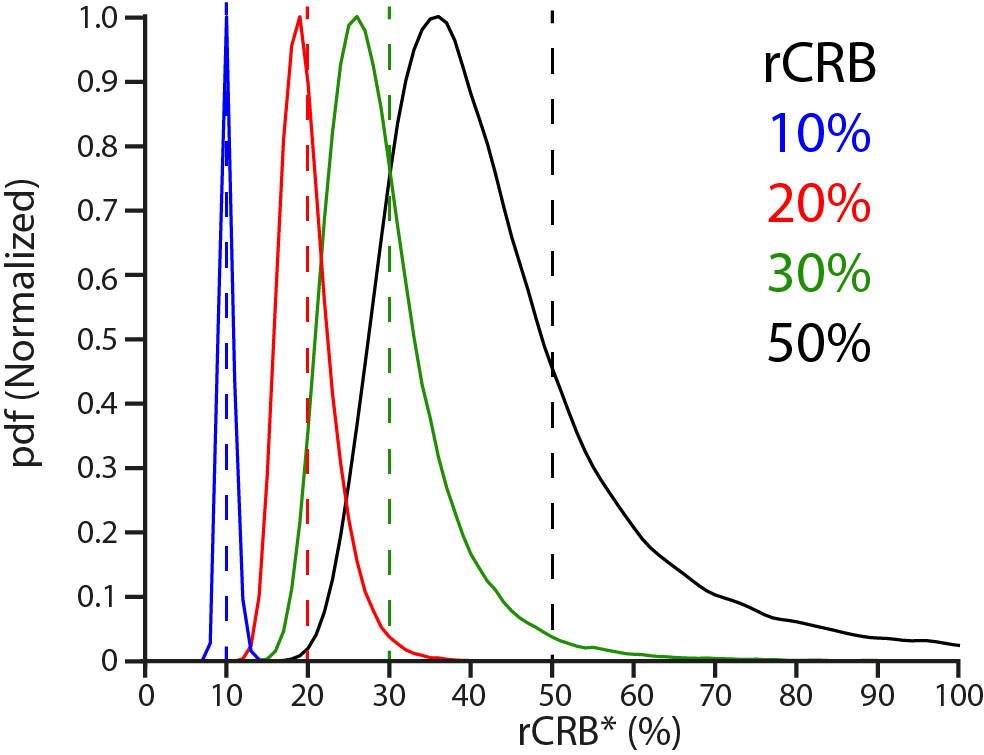 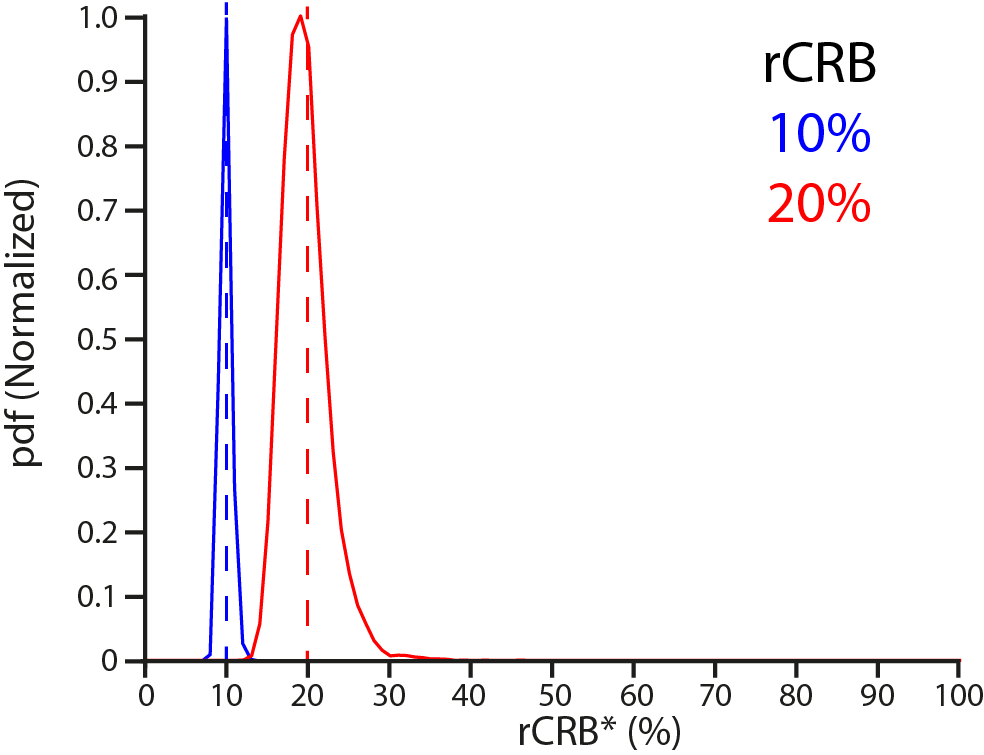 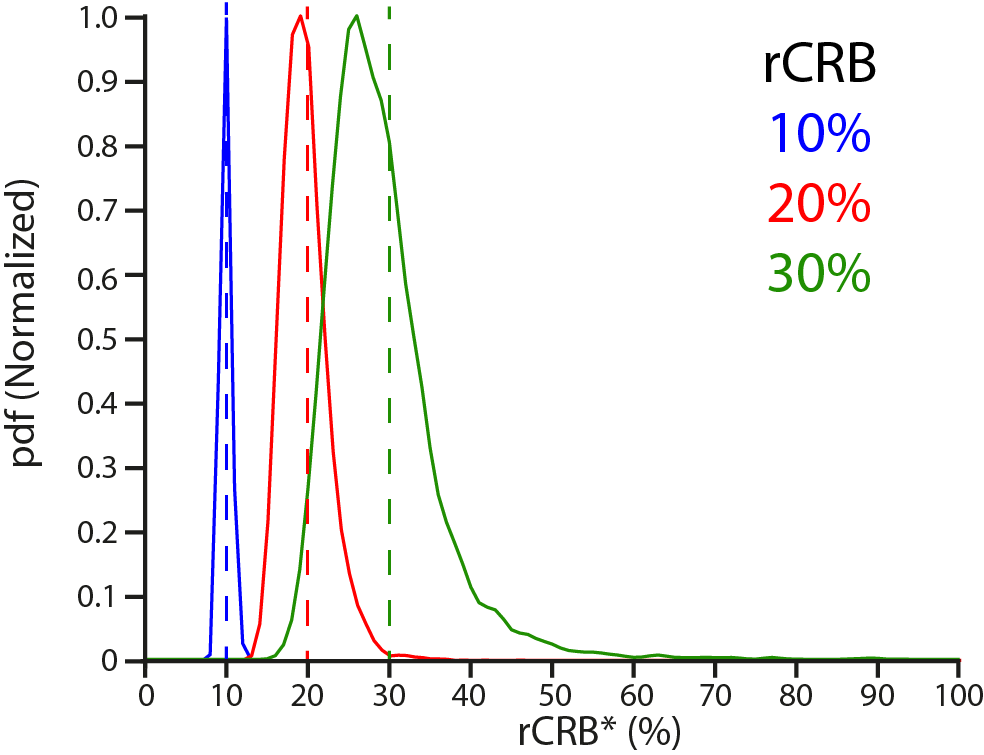 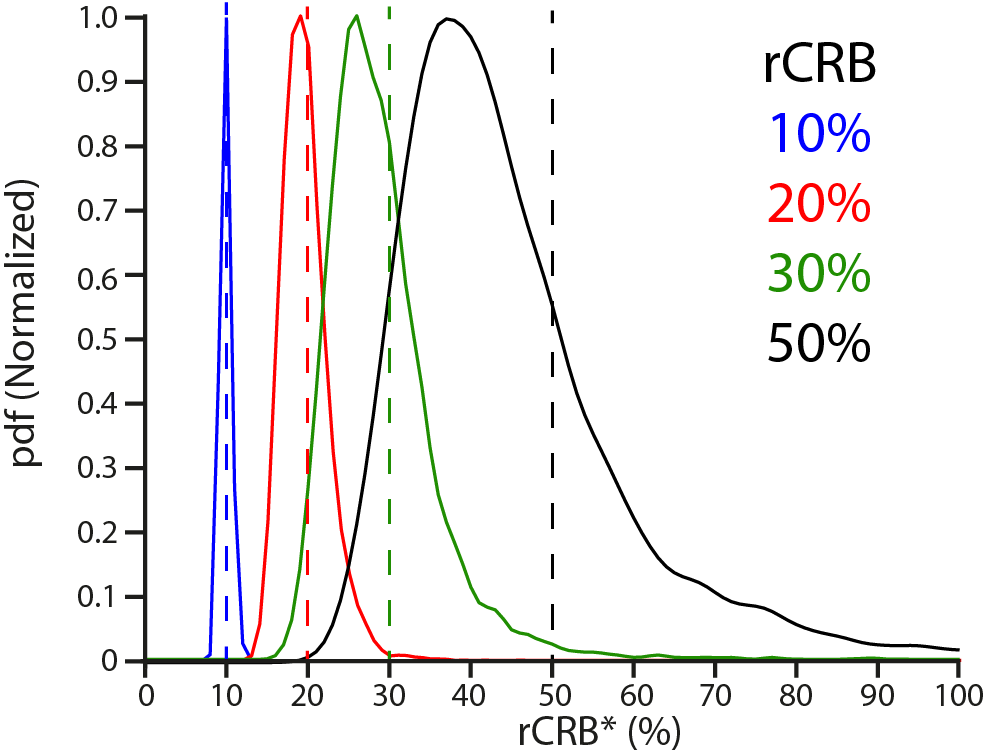 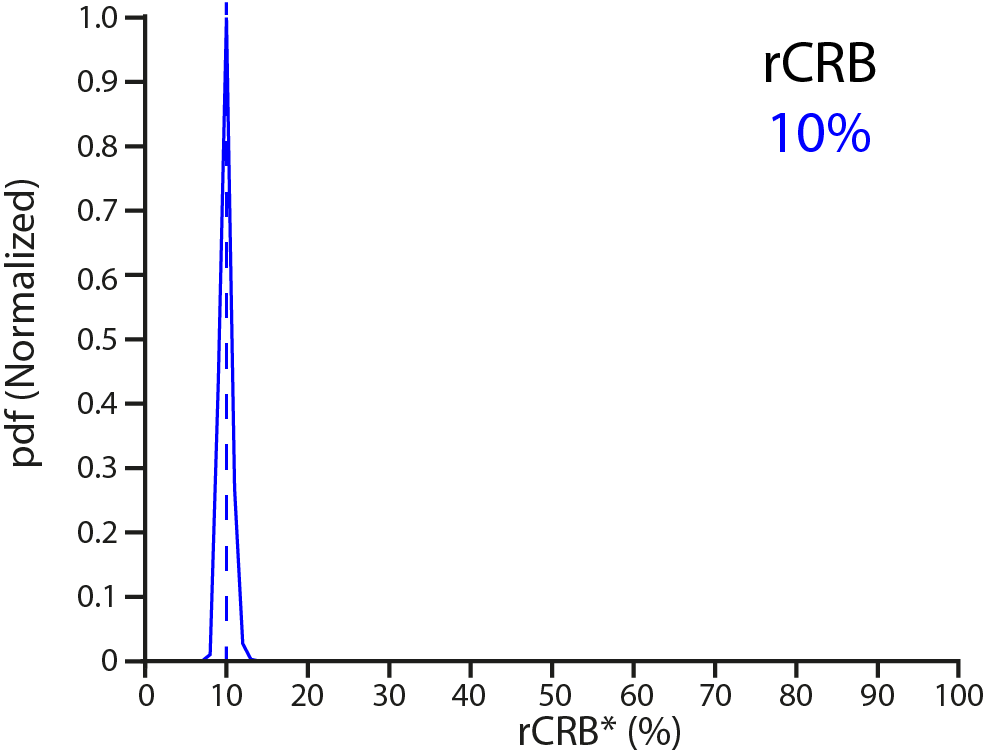